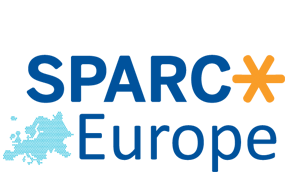 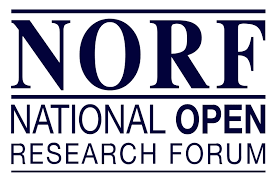 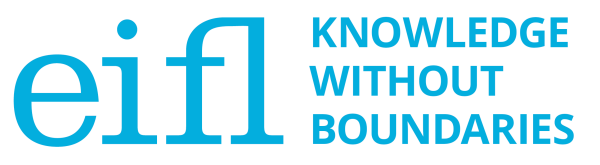 “Authors/Institutions are encouraged to retain copyright …”Ireland’s National Open Research Forum and the copyright retention challenge.SPARC Europe/ EIFL Webinar: International and national copyright policy action for OA8 March 2021
Susan Reilly
Associate Librarian, 
University College Dublin LibraryEmail:  susan.reilly@ucd.ie
Niamh Brennan
Programme Manager, 
Research Informatics, Trinity College Dublin
Email: niamh.brennan@tcd.ie
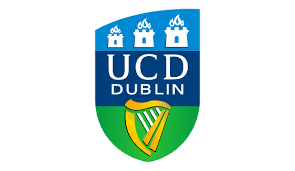 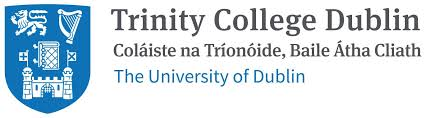 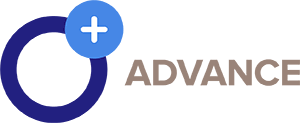 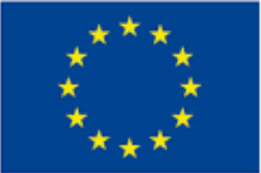 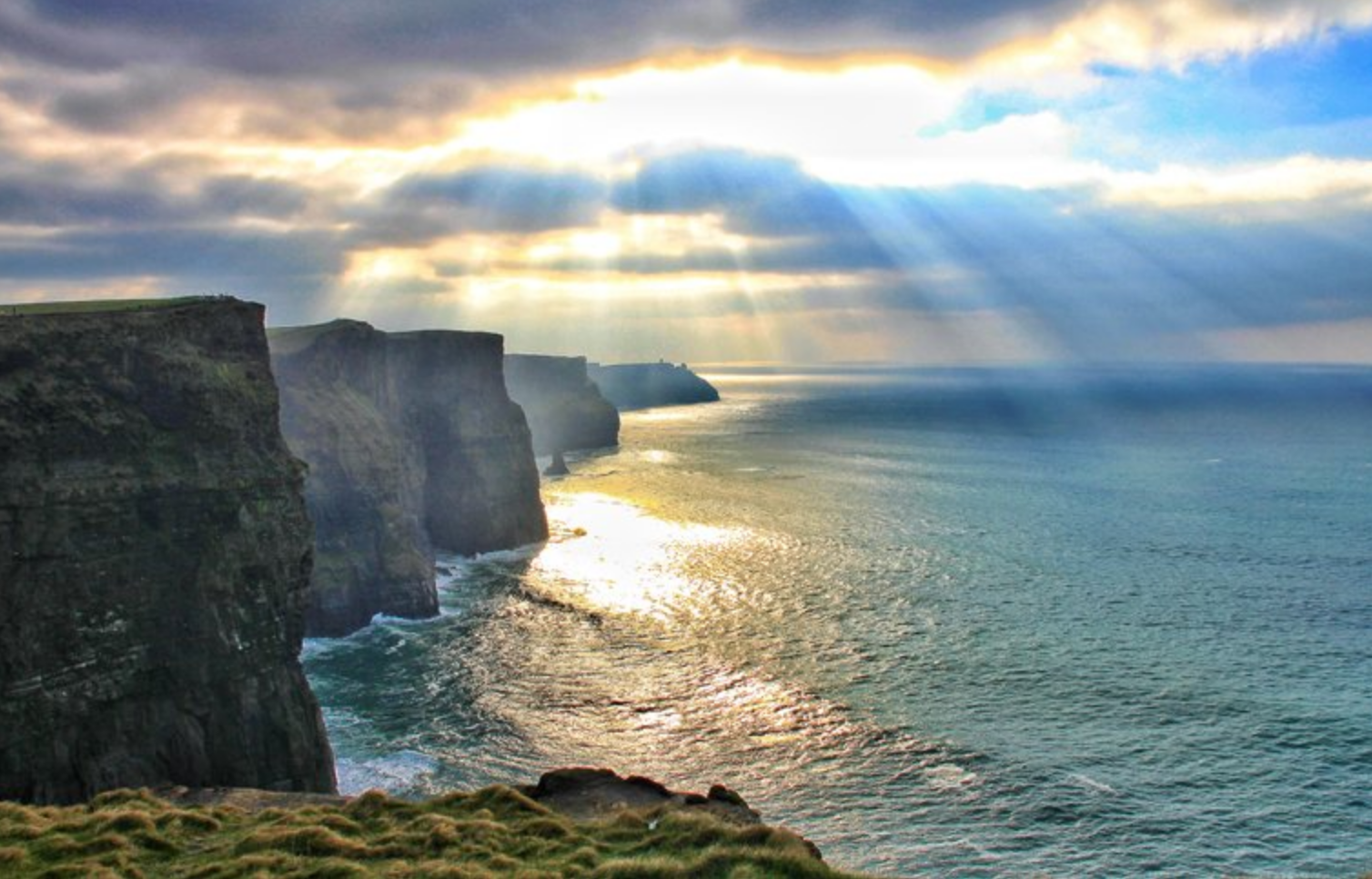 IRELAND
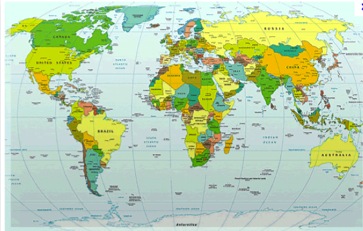 Fastest growing economy in Europe 2019
More than doubled its Horizon 2020 funding (compared with the first two years of FP7)
EU leader in innovation from SMEs
11th in global scientific ranking for overall quality of scientific research
Irish Open Access Policy Timeline
National Open Research Forum 2
 (NORF 2) 2020 –
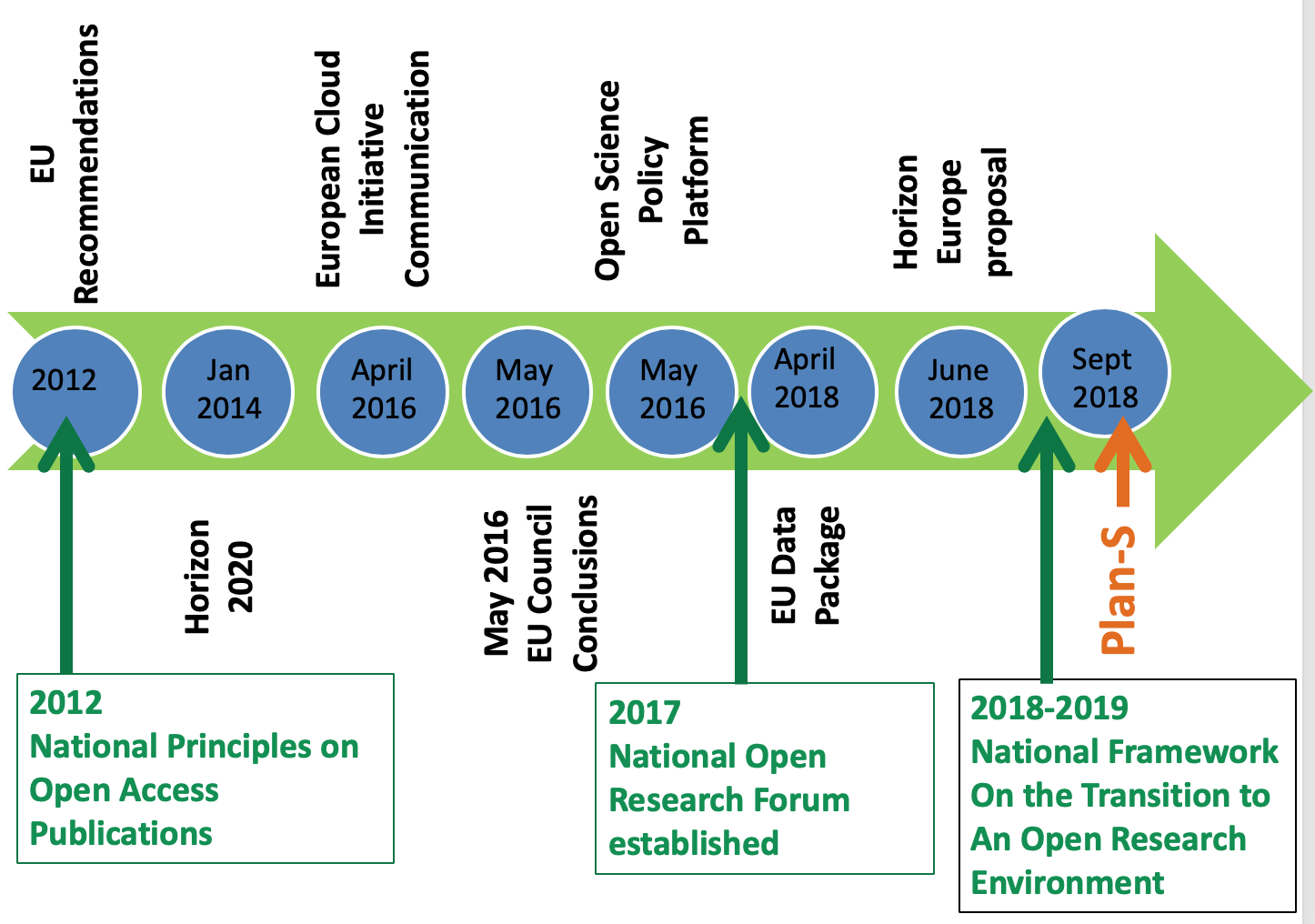 2007 
EURAB Recommend-ations
to European Commission [Irish Chair]
Sept2021
To date
2008 – 
OA mandates:
all Irish funders; many institutions
Adapted from slide: Dr Patricia Clarke, HRB & NORF Co-chair
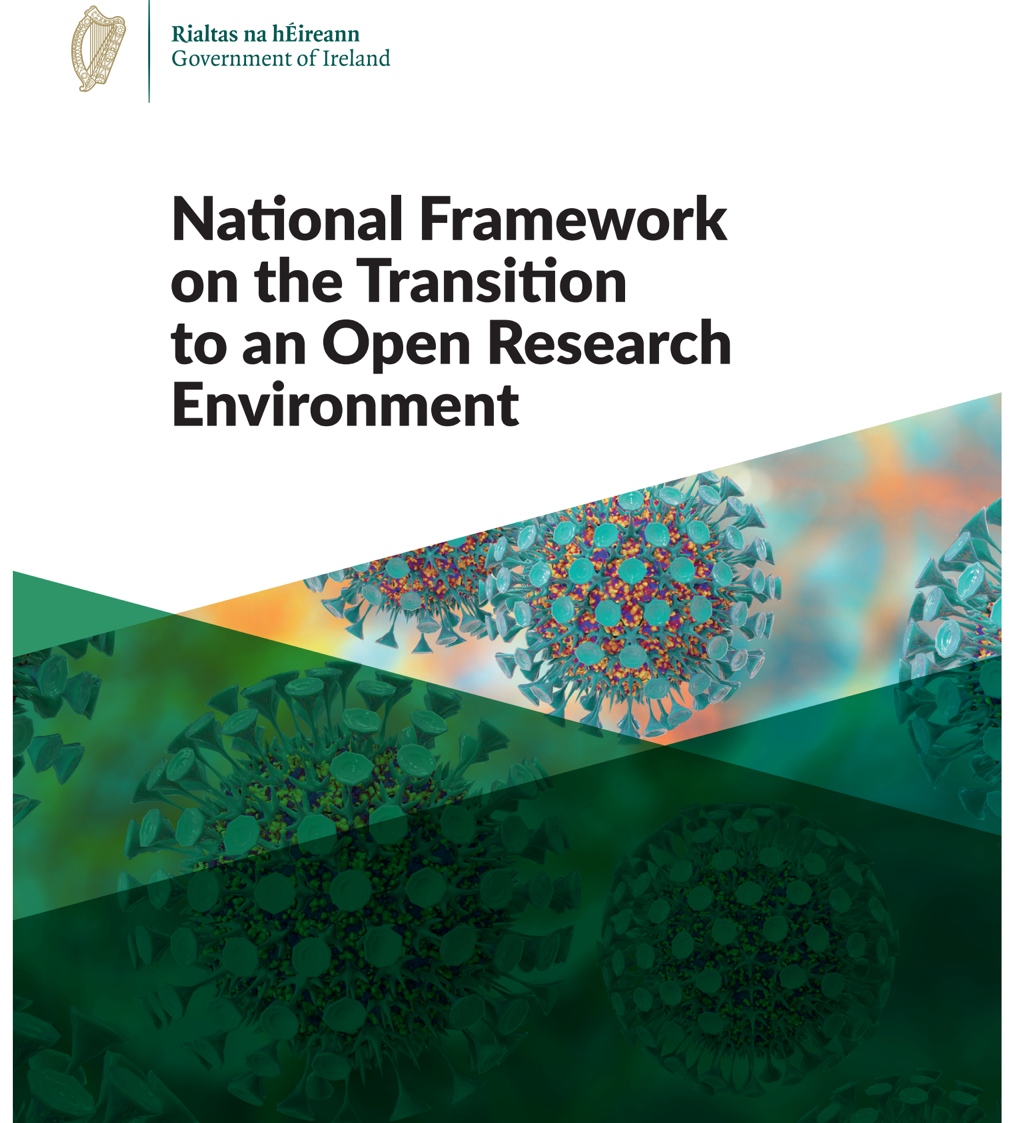 National Open Research Forum
National Framework launched by Minister Halligan in July 2019 and endorsed by all Irish research funding agencies, the Higher Education Authority, the Department of Business, Enterprise & Innovation and many other agencies & institutions.
http://norf-ireland.net/wp-content/uploads/2019/07/NORF_Framework_10_July_2019-2.pdf

‘ … a significant first step in a process which will see the development of a National Action Plan for the transition to an open research environment.” – Tim Conon, HEA
“These principles build upon existing national and international open research policies, and, through a planning process to 2020, will move to alignment with developing European Commission policy and the principles of ‘Plan S’ where appropriate.”
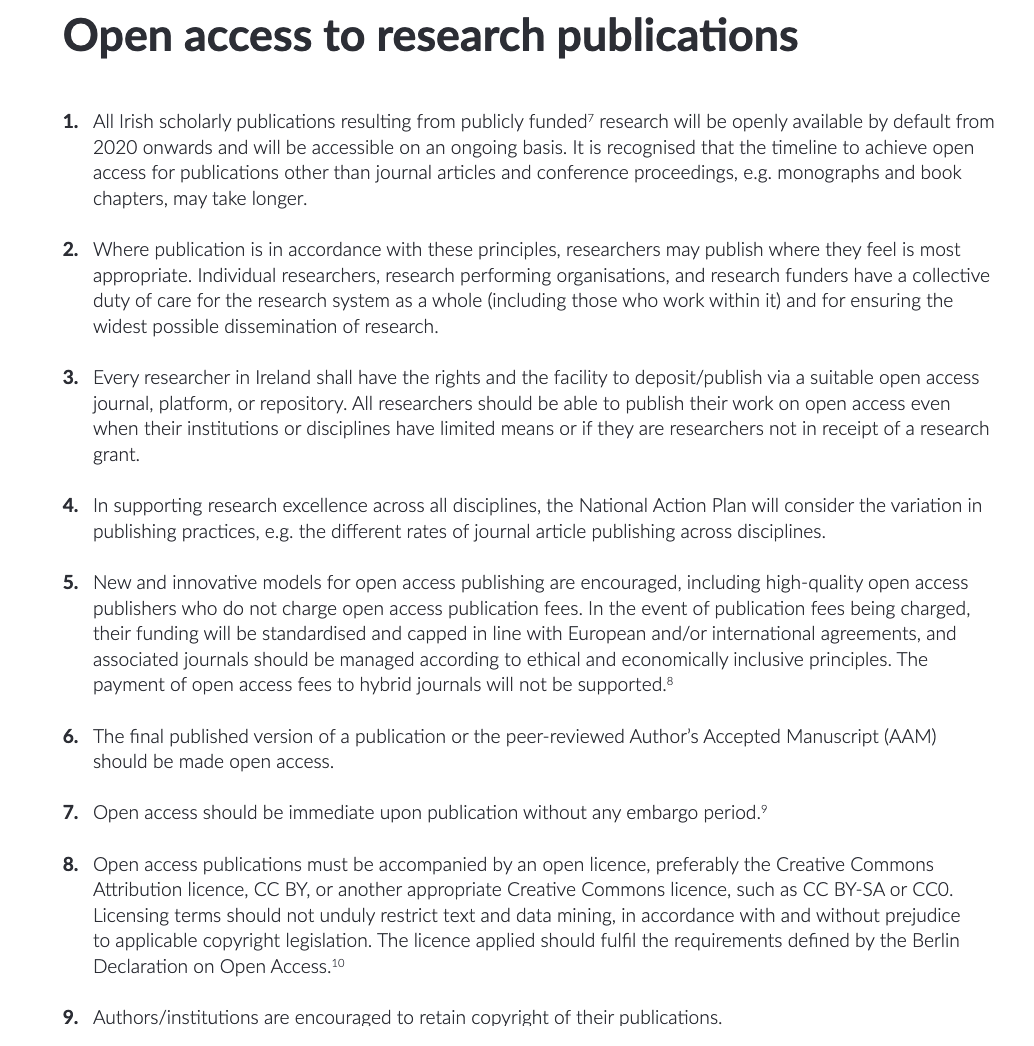 “Authors/Institutions are encouraged to retain copyright of their publications.”– Clause 9. National Framework on the Transition to an Open Research Environment.
NORF & Plan S
PLAN-S
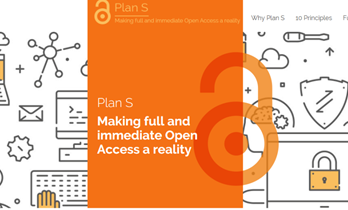 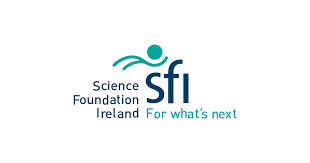 Science Foundation Ireland:
COAlition S member;
Author copyright of AAM  retention required Jan 1st, 2021 –
Common objective – Full Open Access for publications
Clarity on alignment across National Statement and Plan-S
Better understanding of opportunities and concerns with Plan-S guidance
National consistency across all Irish research disciplines and funding streams 
Common practical implementation processes with Plan-S  e.g. monitoring
Adapted from slide: Dr Patricia Clarke, HRB & NORF Co-chair
National Framework: Outline of the National Action Plan
“Concrete objectives and indicators to measure progress; implementation plans, including the allocation of responsibilities; and associated financial planning.” (EC Recommendations).
Consultative planning process.
Engagement of  all stakeholders – particularly researchers at every research career stage and representing all disciplines. 
Commitment to respect, engage with, and support the research community in the broadest sense, & address disciplinary, professional, national, and global concerns. 
Commitment to benefit researchers equally and avoid ‘unintended consequences’.
and
Special consideration to less well understood areas, particularly:
Arts and humanities researchers
Early career researchers
Researchers not in receipt of grant funding
Publicly funded researchers with no formal institutional affiliation

As well as…
Small, independent, non-profit journals and publishers (especially Irish journals and publishers)
Learned societies (especially Irish learned societies)
Researchers and citizens in the Global South, and Citizen scientists.
The Law of the Land
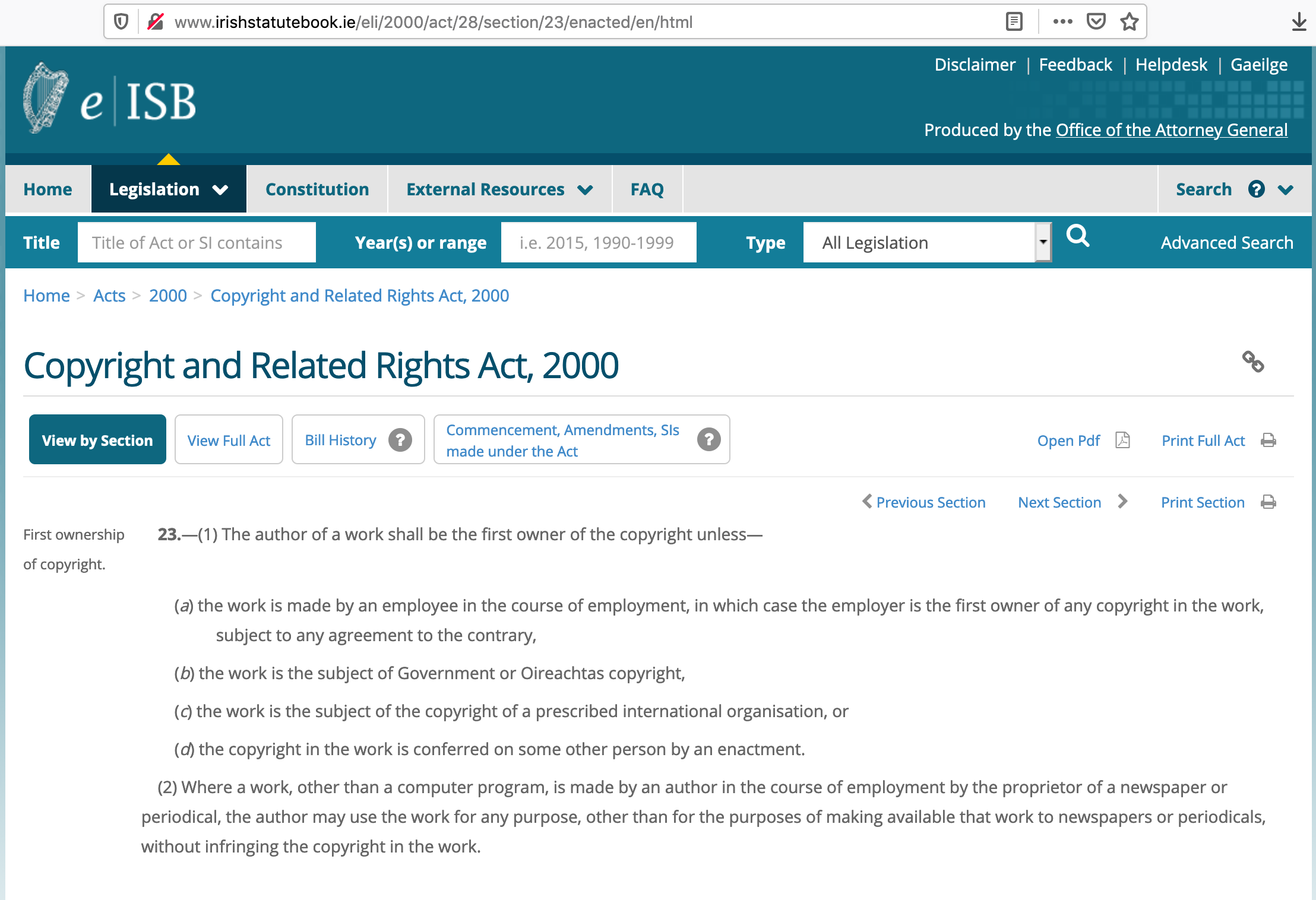 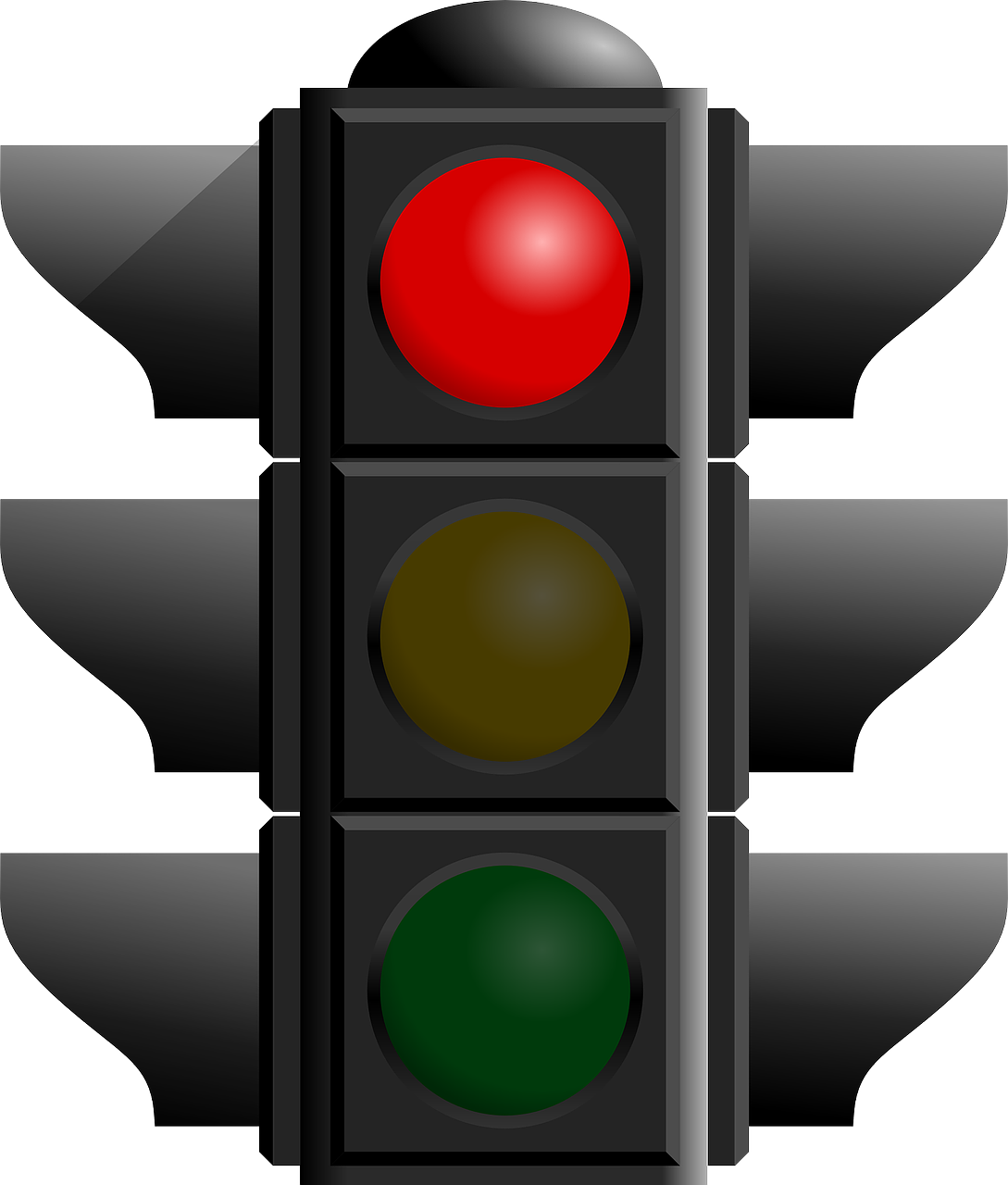 NFR 9: Authors/institutions are encouraged to retain copyright of their publications.
Only one Irish funder supports rights retention
Institutions not well positioned to provide support (burden on individual researchers)
All Irish research institutions waive their copyright to scholarly works

“UCD shall own all copyright in works created by the UCD Community with the exception of students as described above. However, in accordance with long-standing academic tradition, UCD does not assert ownership of copyright in pedagogical works, scholarly publications, books or artistic works, unless there is a written agreement to the contrary.” 
Section 1.1. University College Dublin IP Policy
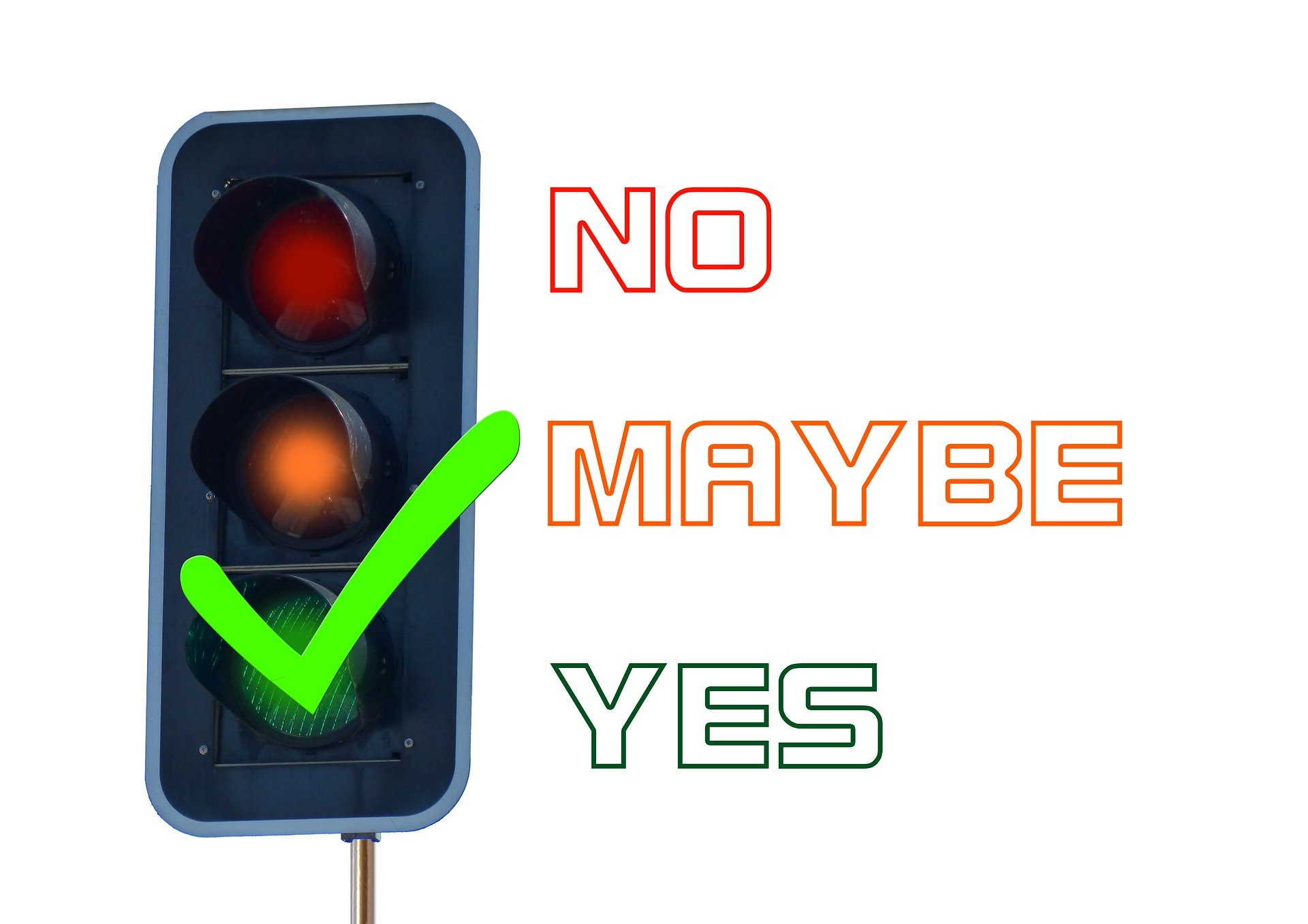 Paths forward
EU level: secondary publication right in national legislation
Immediate
Clear usage rights
National/sectoral level: review of national copyright legislation and coordination of institutional policies and approaches
Respect for academic freedom
Funder level: coordinated policy approach to rights retention for institutions and authors
Local support for individual authors
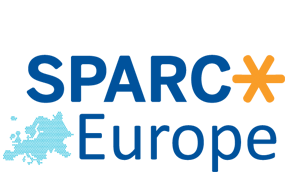 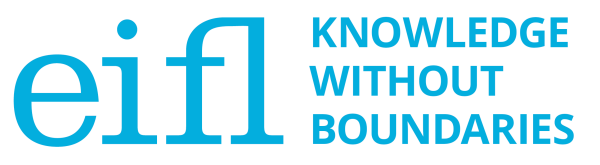 Go Raibh Míle Maith Agaibh![Thank you]
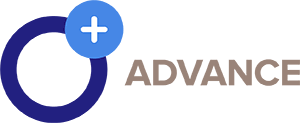 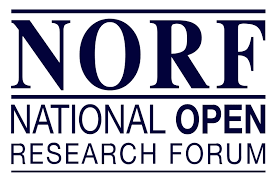 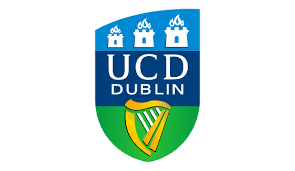 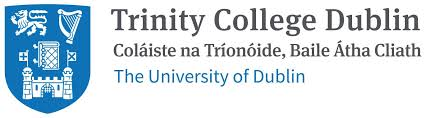 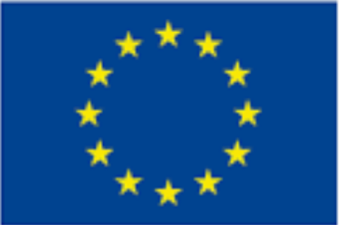 Acknowledgements
Dr Patricia Clarke, HRB & NORF Co-chair
NORF1 OA Publications WG: Yvonne Desmond (TU Dublin); Kate Kelly (RCSI), Mary Caffrey (Teagasc); Ashling Hayes (TCD, UL), Marie O’Neill (DBS); Niamh Brennan (Chair).
NORF2 OA Publications WG: Fran Callaghan (DCU), Yvonne Desmond (TU Dublin), Arlene Healy (TCD), Frank Houghton (LIT), Jonathan Dykes (RIA), Aoife Geraghty (UL), Hugh Murphy (MU), Susan Reilly (Co-Chair), Niamh Brennan (Co-Chair).
Picture credits
Ring of Kerry, Ireland, Landscape Nature, Tony Webster from Minneapolis, Minnesota, United States / CC BY (https://creativecommons.org/licenses/by/2.0) https://upload.wikimedia.org/wikipedia/commons/6/61/Ring_of_Kerry%2C_Ireland%2C_Landscape_Nature_%2817218136290%29.jpg 
Irish hills: Scenery camera / CC BY-SA (https://creativecommons.org/licenses/by-sa/3.0) https://upload.wikimedia.org/wikipedia/commons/c/ca/Irish_hills_-_panoramio.jpg
Blue Lilty Diamond Hadysemaan / CC BY-SA (https://creativecommons.org/licenses/by-sa/4.0) https://commons.wikimedia.org/wiki/File:The_Blue_Lily_Diamond.png 
Open Access logo By art designer at PLoS, modified by Wikipedia users Nina, Beao, and JakobVoss - http://www.plos.org/, CC0, https://commons.wikimedia.org/w/index.php?curid=15736161
Orange tick Image by https://pixabay.com/users/Clker-Free-Vector-Images-3736/